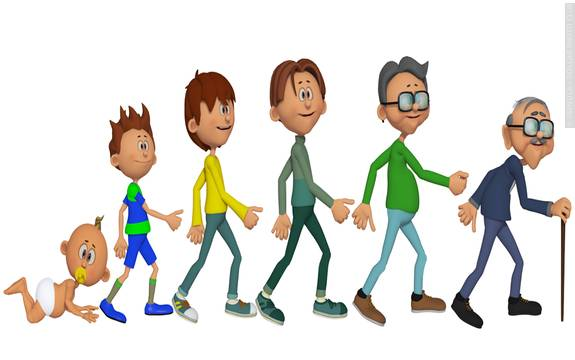 Growing & Developing:

Human Development, 
The Mind & Behavior
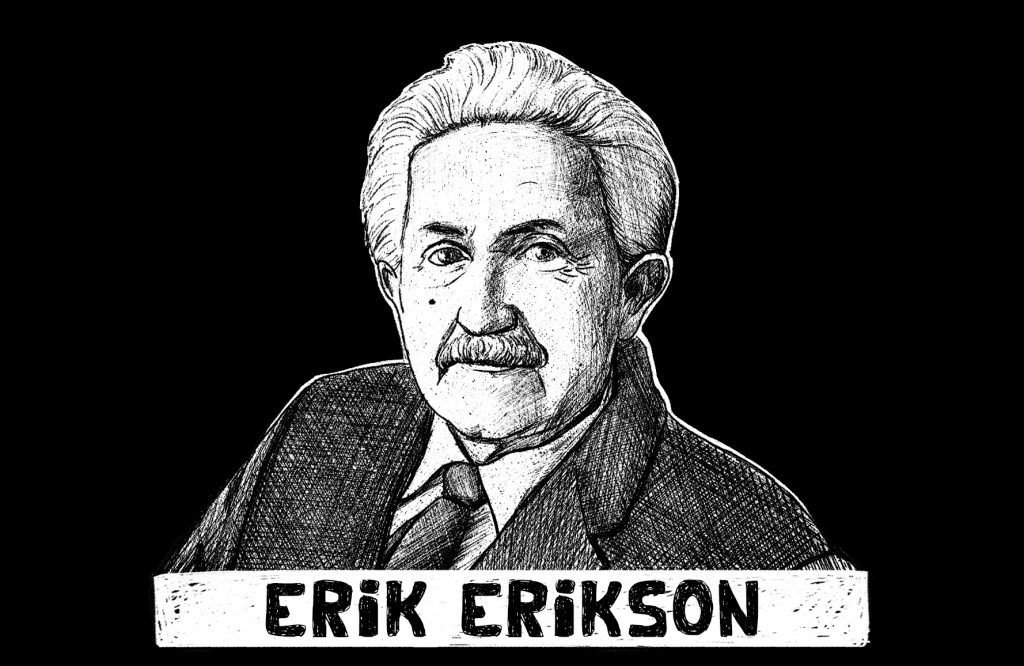 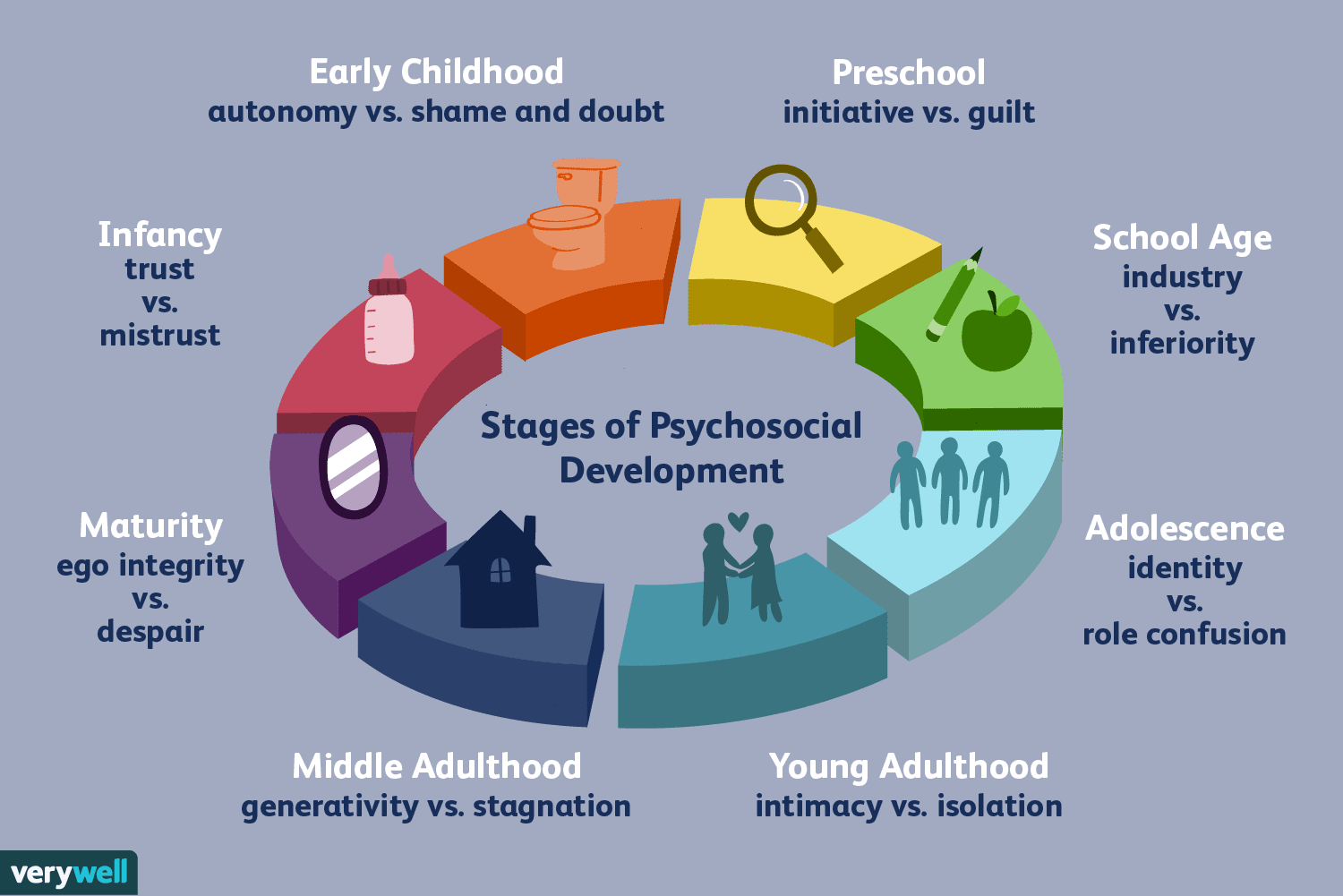 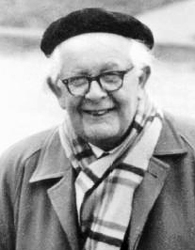 Jean Piaget
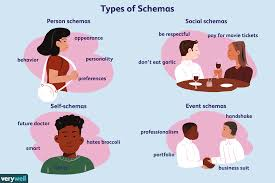 Schemas 
Patterns of knowledge in long term memory — that help them remember, organize, and respond to information.
Assimilation
Use already developed schemas to understand new information
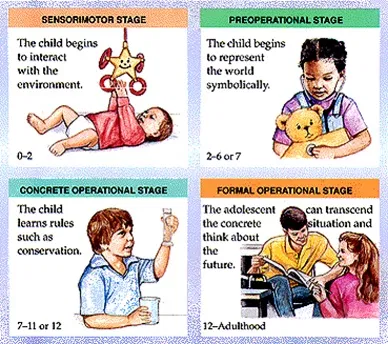 Accommodation 
Learning new information and thus changing the schema.
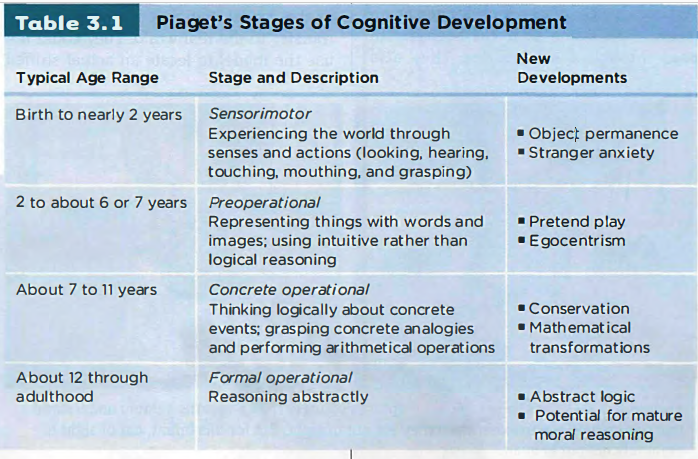 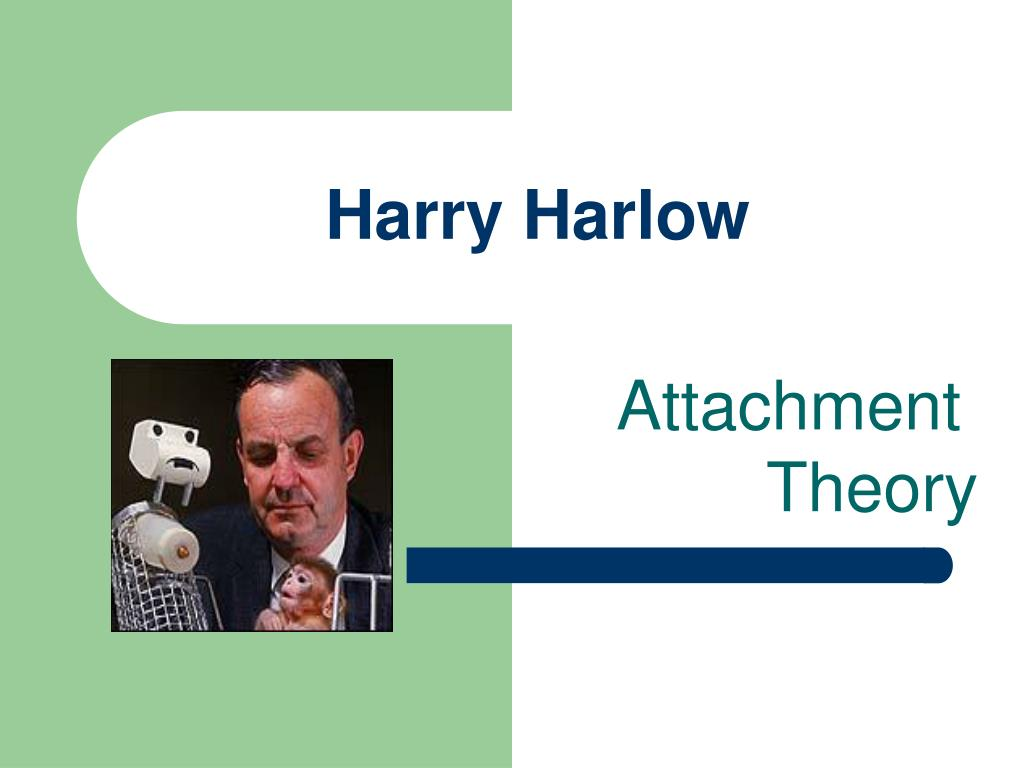 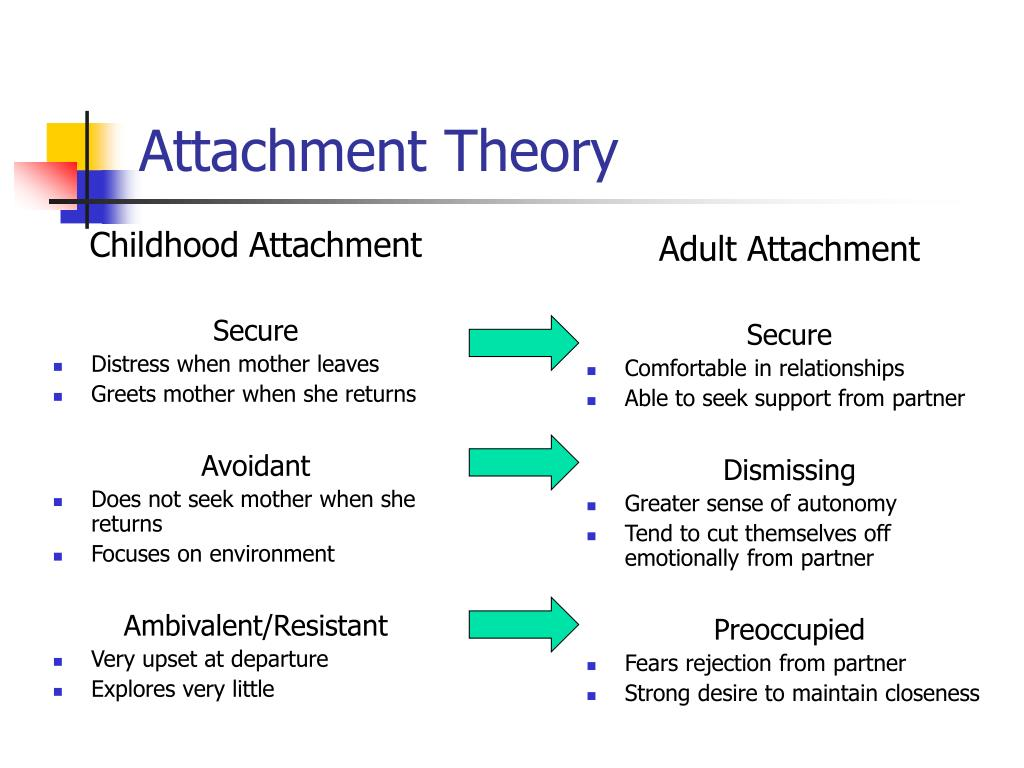